Ciencia y tecnología
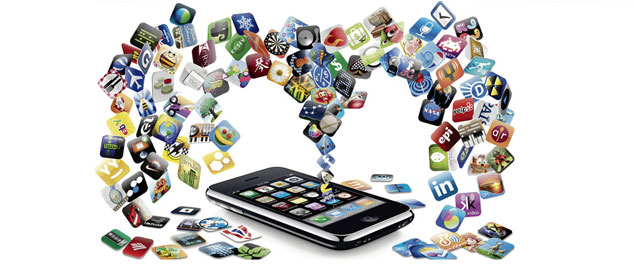 [Speaker Notes: Ciencia y tecnología]
La ciencia y la tecnología
El término ciencia  viene del latín (scientia “conocimiento”).
La ciencia es el conjunto de conocimientos
estructurados sistemáticamente obtenidos a
través de la observación razonamiento y
experimentaciones en el ámbito científico.
A partir de esto se crean preguntas, hipótesis, 
se derivan principios, forman leyes generales 
y sistemas organizados a través del método 
científico.
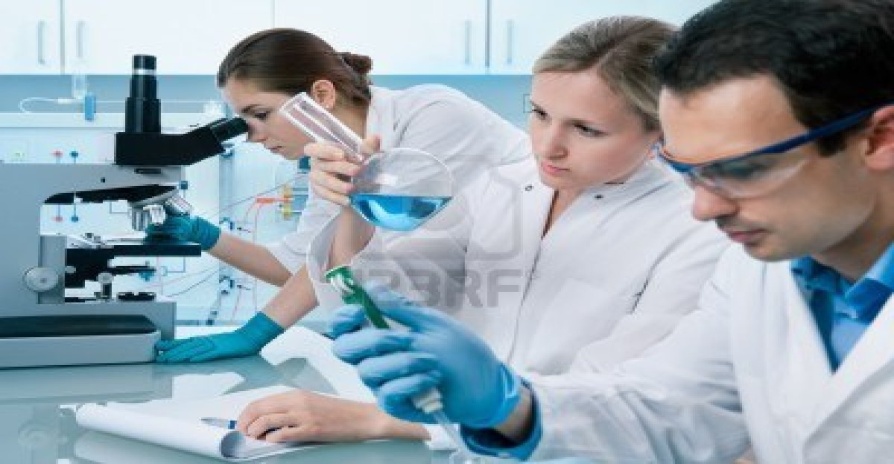 La palabra tecnología proviene del griego
formada por téchnē (τέχνη, arte, técnica u
oficio, que puede ser traducido como destreza) y
logía (λογία, el estudio de algo).
Tecnología es el conjunto de conocimientos
técnicos científicamente ordenados, los
cuales permiten diseñar, crear habilidades y
destrezas, permitiendo transformar el medio 
para cubrir necesidades, anhelos y compulsiones humanas.
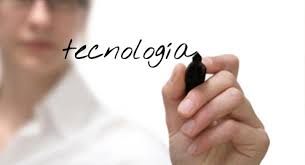 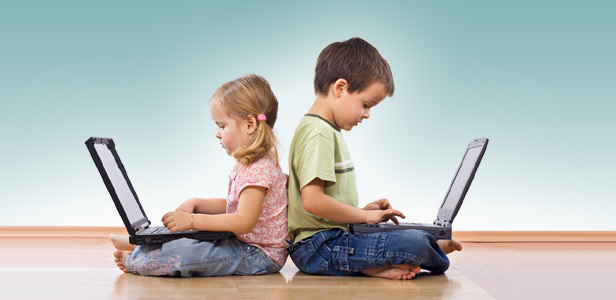 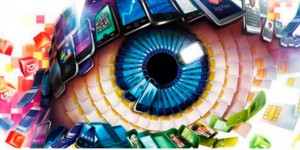 La ciencia y la tecnología constituyen
pilares de primer orden dentro de la 
estructura cultural ya que ambas se 
consideran inalterables hacia la evolución
de una sociedad.
Todo lo que modifica el pasado en la
historia de la humanidad y proyecta al ser
humana y a la especie hacia superiores
estados de civilización .
El ser humano siempre ha formado y
formará parte de la naturaleza como
también lo son el agua, el viento, las rocas,
el suelo, el fuego, las plantas ,los animales,
sin embargo, es el único que puede
transforma todo su entorno.
Desde su aparición en la faz de la Tierra es
él que ha demostrado su capacidad de 
dominio y adaptación.
También ha sabido aprovechar los recurso,
pasando las fronteras del planeta,
explorando el espacio exterior.
El hombre con su capacidad de lenguaje, y
comunicación y posición erguida y sobre
todo con su cerebro completo ha podido
determinar el desarrollo social, cultural  e intelectual al cual ha alcanzado conquistar.
Actualmente vivimos en un mundo de 
constante cambios en donde la ciencia y la 
tecnología se han hecho presentes para
facilitar y mejorar la calidad de vida del ser 
humano.
Beneficios de la  ciencia y la tecnología
Con la invención del microscopio se abrió 
una gran ventana al mundo al conocer a 
través de este, la existencia de
microorganismos, causantes de 
enfermedades.
Se reveló la manera de como prevenir, tratar 
y curar algunas de esas enfermedades.
La pasteurización de la leche, la potabilidad
del agua, las vacunas y algunos 
medicamentos.
En la agricultura y ganadería: alimentos para
la subsistencia se obtienen de animales y
plantas, obteniendo así mayores
rendimientos  altos y de buena calidad
A través de la ciencia y la tecnología se ha
logrado adquirir fertilizantes que enriquecen
el suelo, pesticidas para eliminar malezas,
medicamentos para el ganado y así poderlo
mantener sano, también introducir
maquinaría y equipo relacionado con la producción de planta o productos vegetales.
En el campo de las  nutrición se preservan
alimentos por tiempo manteniendo sus
nutrientes alimenticios.
Transporte y comunicaciones la invención
de la máquina de vapor  surgieron grandes
cambios en la vida de los seres humanos,
tanto en el campo de las comunicaciones, 
Como en el desarrollo industrial y comercial.
El adelanto y el perfeccionamiento de las
máquinas,  bicicletas, trenes, automóviles,
aviones,  veleros, barcos, entre otros, han
facilitado el transporte, y el intercambio de
productos de un pueblo a otro o de un país a
otro.
Las telecomunicaciones han
transformado por completo en este campo
hoy contamos con Email, Whatsapp,
Facebook, Twitter, Tuenti, Tablets entre
otros por lo tanto estar al otro extremo del
 mundo con otras personas es fascinante,
 las señales satelitales nos enlazan visual y 
auditivamente con personas que se
encuentran en lugares lejanos.
La vida evoluciona a grandes pasos gracias a
la ciencia y la tecnología.
La tecnología nos está absorbiendo
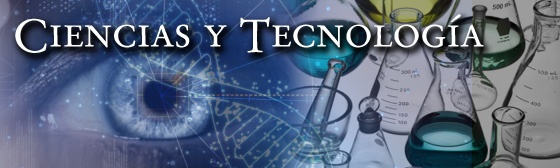 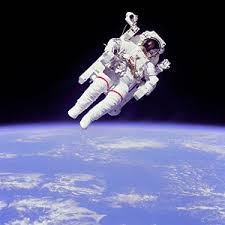 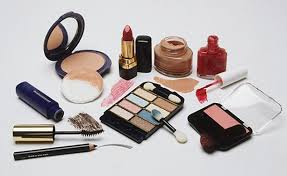 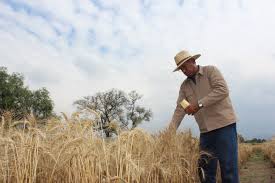 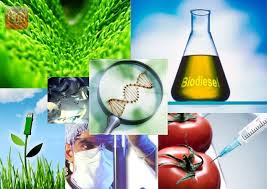 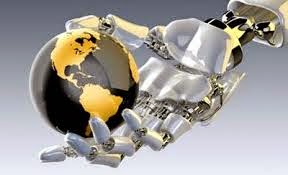 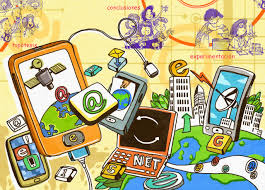 Frase de:
Einstein  “El día en que la tecnología
sobrepase la humanidad, tendremos una
generación de idiotas.”